REVIEW OF WATER PROJECT SPONSORED BY:AHUS AND WATER FOR ALL
REVIEW BY:
JACINTA KARIMI NICASIO
INTRODUCTION
Water: important resource for sustaining life. Clean and safe drinking water, hygiene and sanitation is important part in maintaining good health. 

Rotary Doctors Sweden has been able to support communities’ access clean water through support of various RCs.

The Community makes request, form water project committee who oversee the protection of the spring, use and maintenance for sustainability for the project.
THE FOLLOWING WATER PROJECT HAS BEEN SUPPORTED BY YOUR CLUB
NYANGERA COMMUNITY SHALLOW WELL
PERIOD OF SINKING: 
July 2015.

AGE: 
5years 

CATCHMENT POPULATION:
250 Households, approximately 1500persons.
NYANGERA WELL REVIEW
Status of Nyangera shallow well
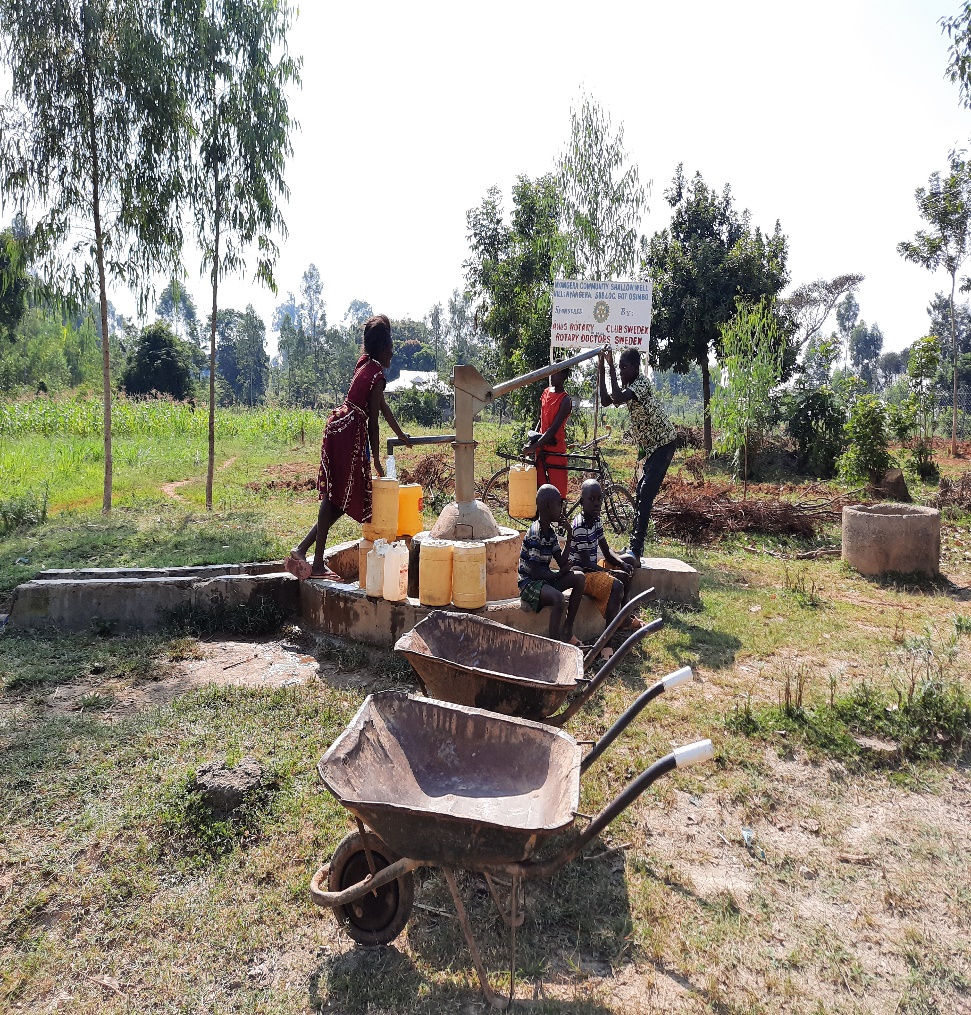 Status nyangera shallow well
SUWO COMMUNITY SHALLOW WELL
PERIOD OF SINKING: 
July/August 2016

AGE: 
4years 

CATCHMENT POPULATION:
150 Households, approximately 900persons.
SUWO WELL REVIEW
Status suwo shallow well
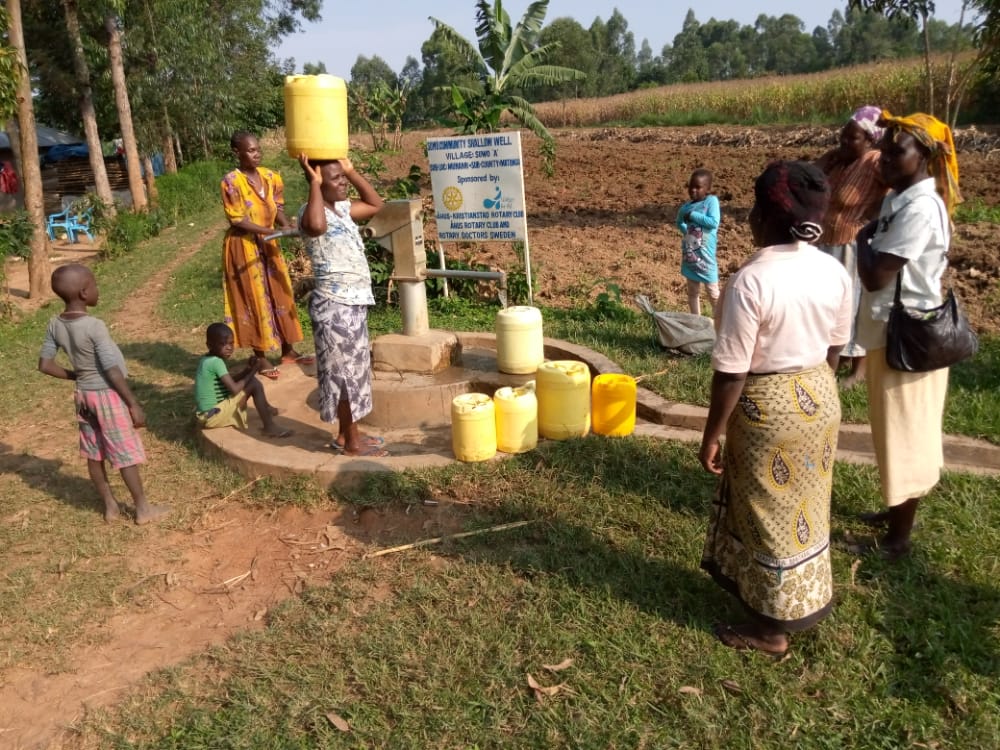 Suwo status
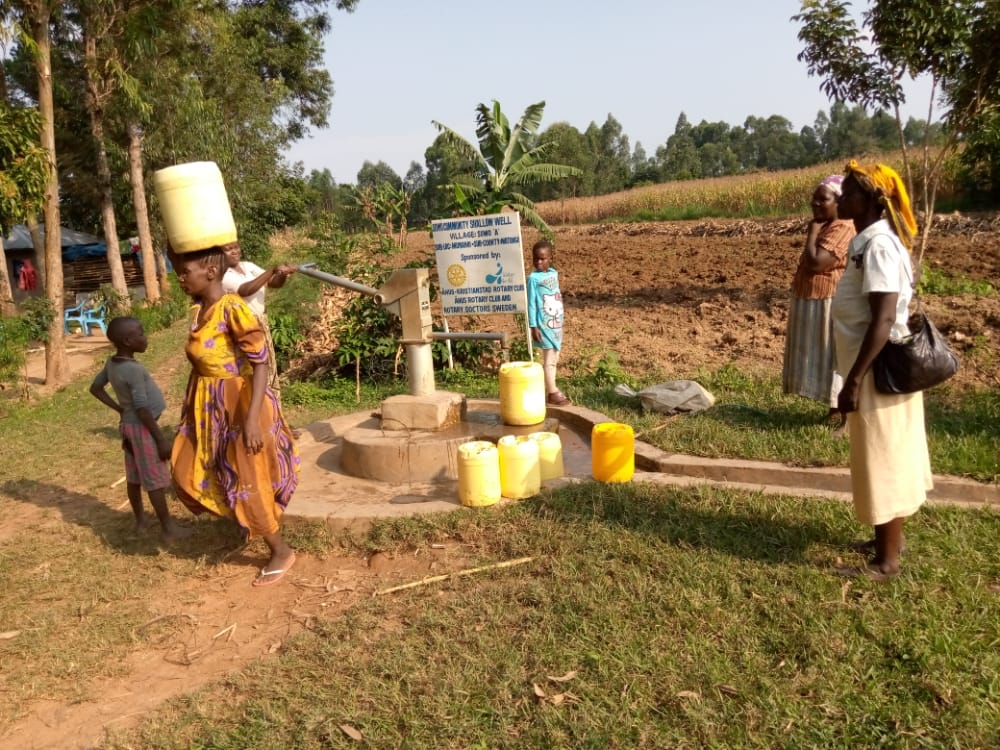 KHALWENGE DISPENSARY&COMMUNITY SHALLOW WELL
PERIOD OF SINKING: 
Jan/feb 2016

AGE: 
4years 7months

CATCHMENT POPULATION:
260 Households&a dispensary approximately 1380persons.
KHALWENGE DISPand COMMUNITY WELL REVIEW
Status of khalwenge shallow well
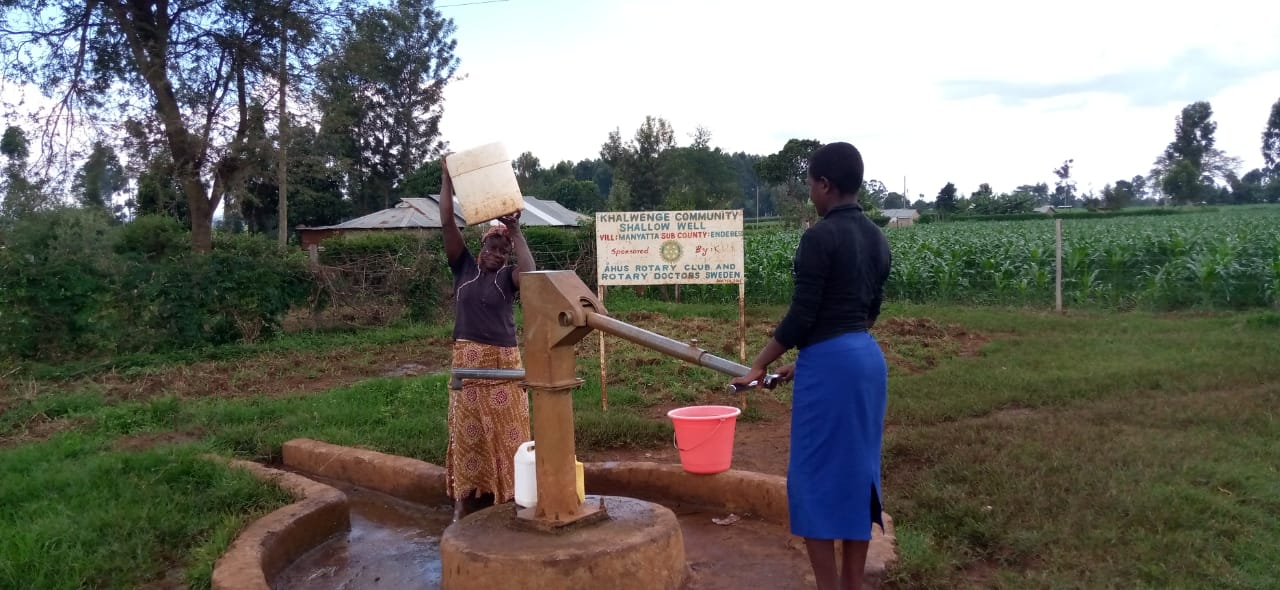 UMOJA COMMUNITY SHALLOW WELL
PERIOD OF SINKING: 
Sept 2016

AGE: 
3years 10months

CATCHMENT POPULATION:
100 Households&a dispensary approximately persons and a market
UMOJA COMMUNITY WELL REVIEW
Umoja shallow well status
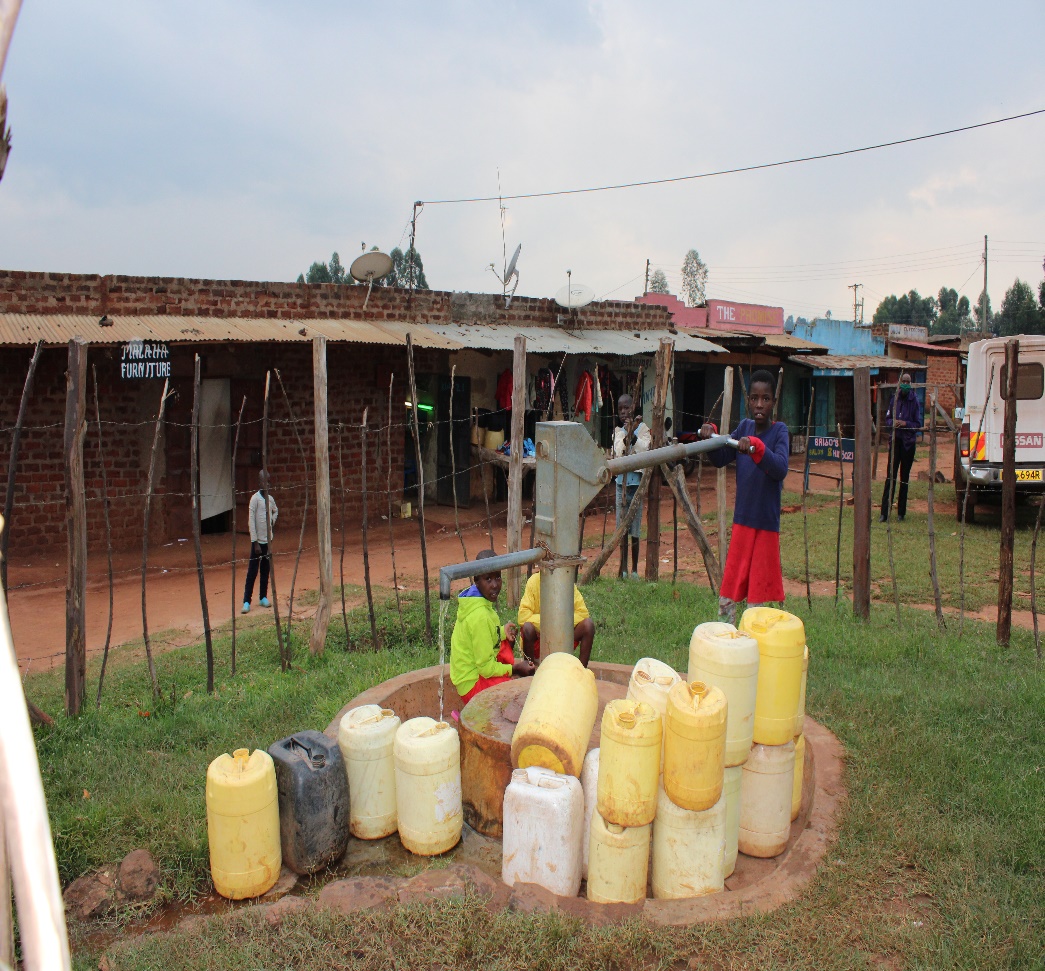 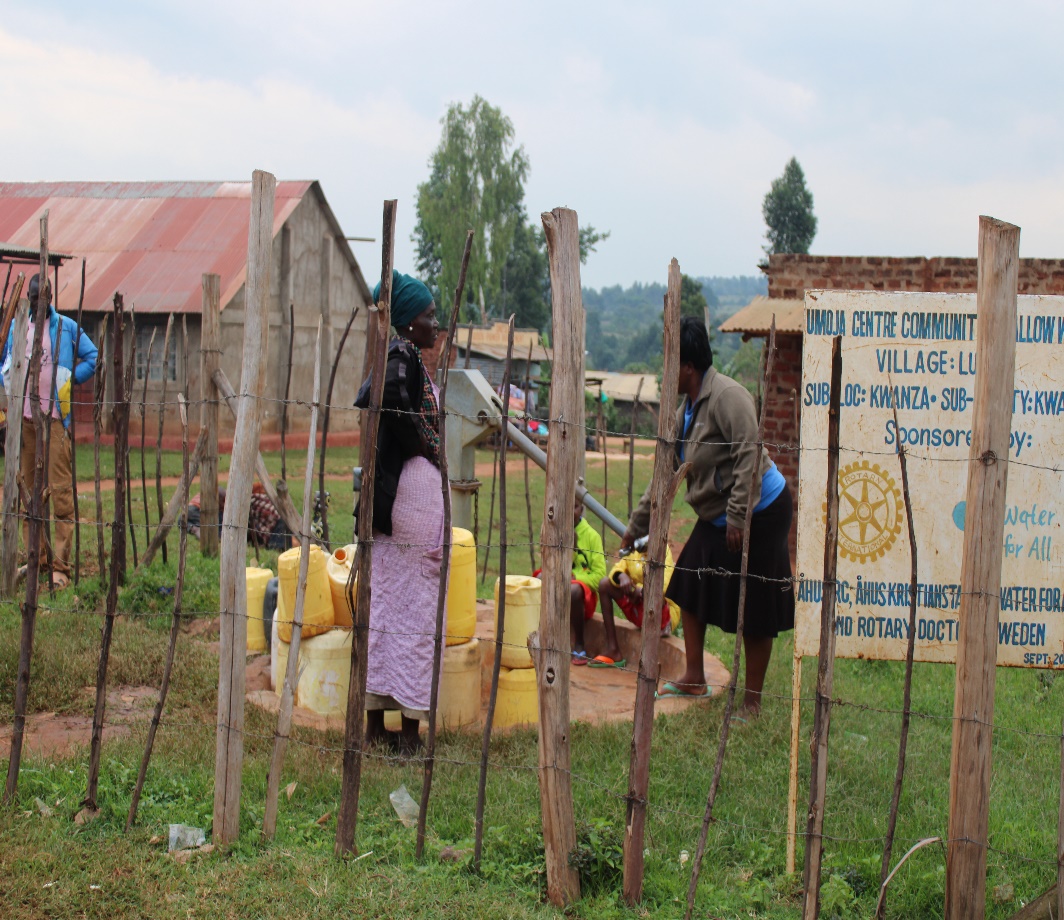 KORONGA PRIMARY &COMMUNITY SHALLOW WELL
PERIOD OF SINKING: 
Sept/Oct 2016

AGE: 
3years 10months

CATCHMENT POPULATION:
60 Households approximately 600persons & primary school ove 400 pupils
Koronga primary and community well
Status of the Koronga shallow well
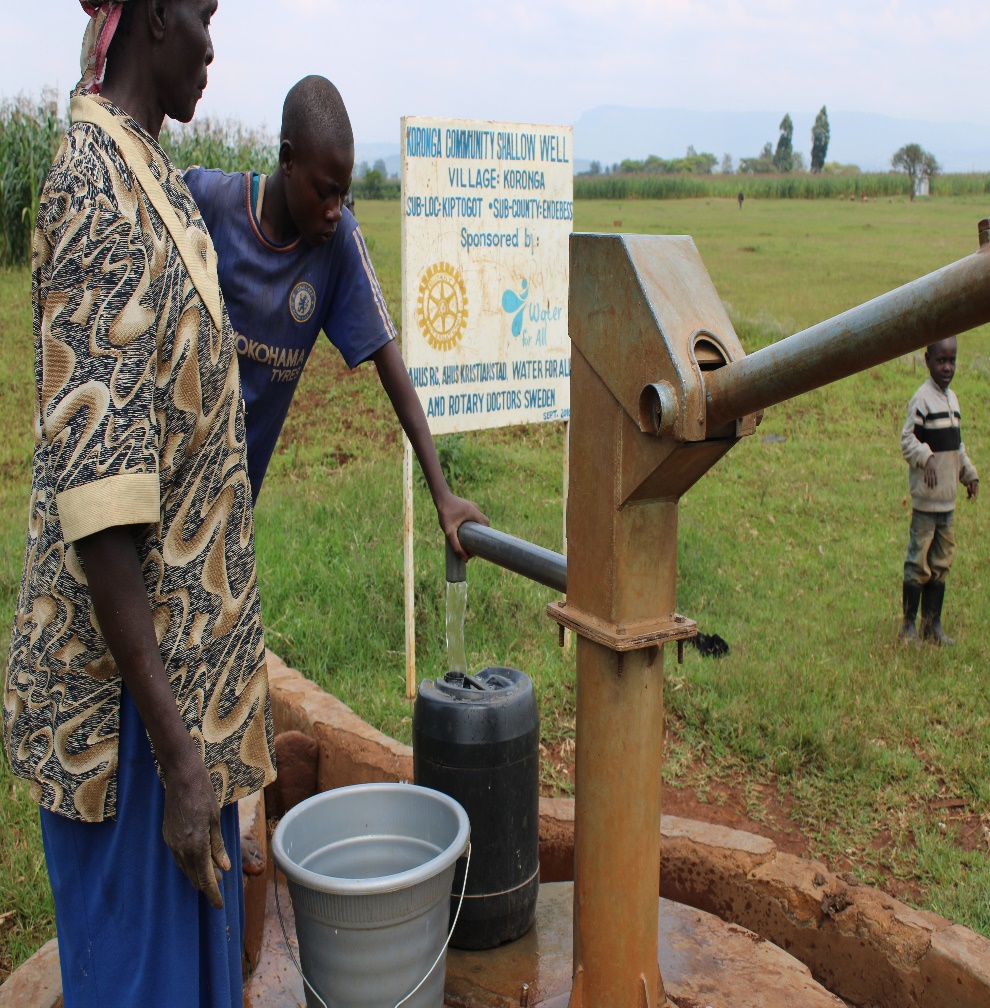 Status Koronga primary shallow well
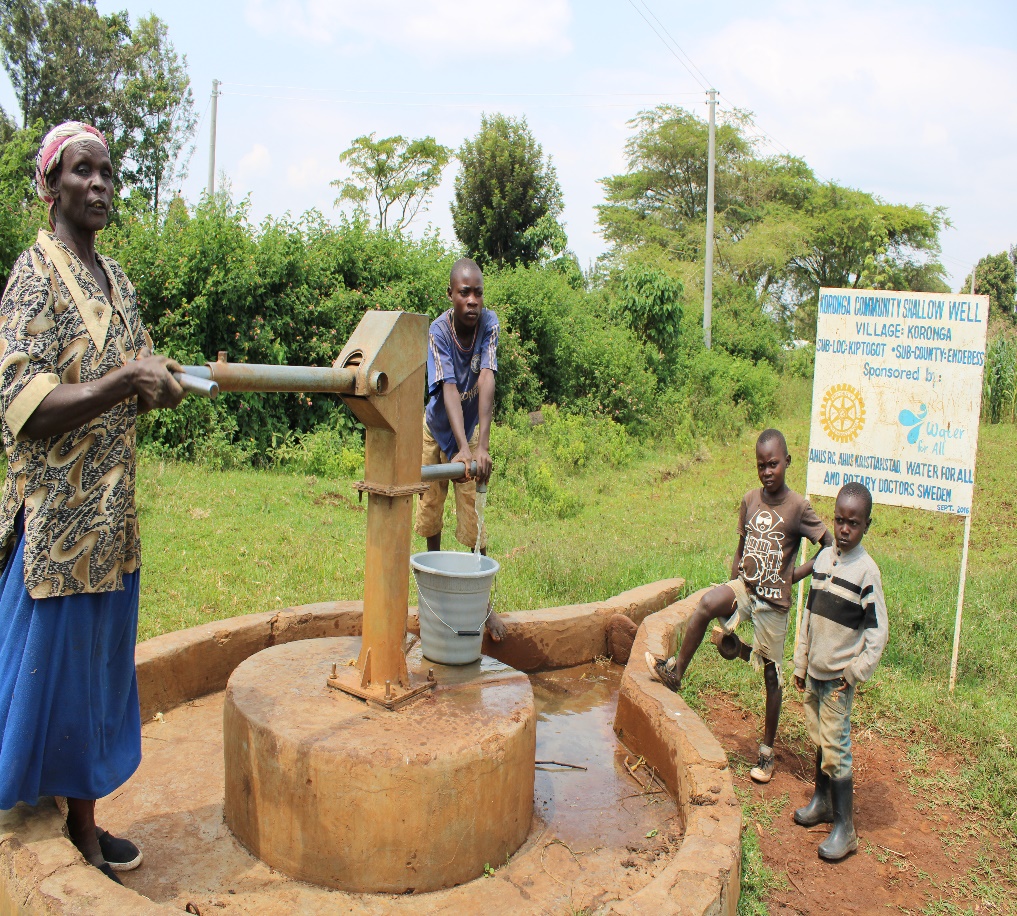 KORONGA SECONDARY &COMMUNITY SHALLOW WELL
PERIOD OF SINKING: 
Sept/Oct 2016

AGE: 
3years 10months

CATCHMENT POPULATION:
80 Households approximately 480persons & sec school over 320student
Koronga secondary and community well
Status Koronga shallow well
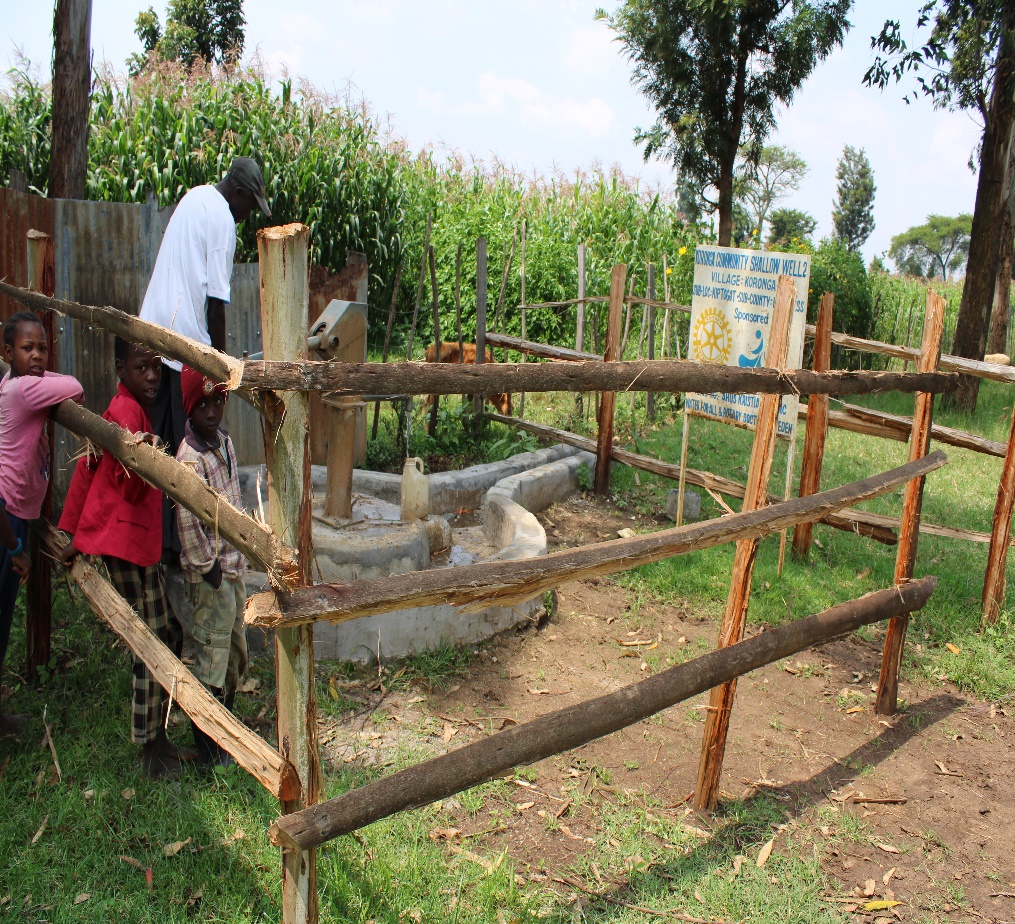 MARINDA DISPENSARY &COMMUNITY SHALLOW WELL
PERIOD OF SINKING: 
March/April 2016

AGE: 
4years 3months

CATCHMENT POPULATION:
290 Households approximately 1740persons
MARINDA DISPand COMMUNITY WELL REVIEW
Status Marinda shallow well
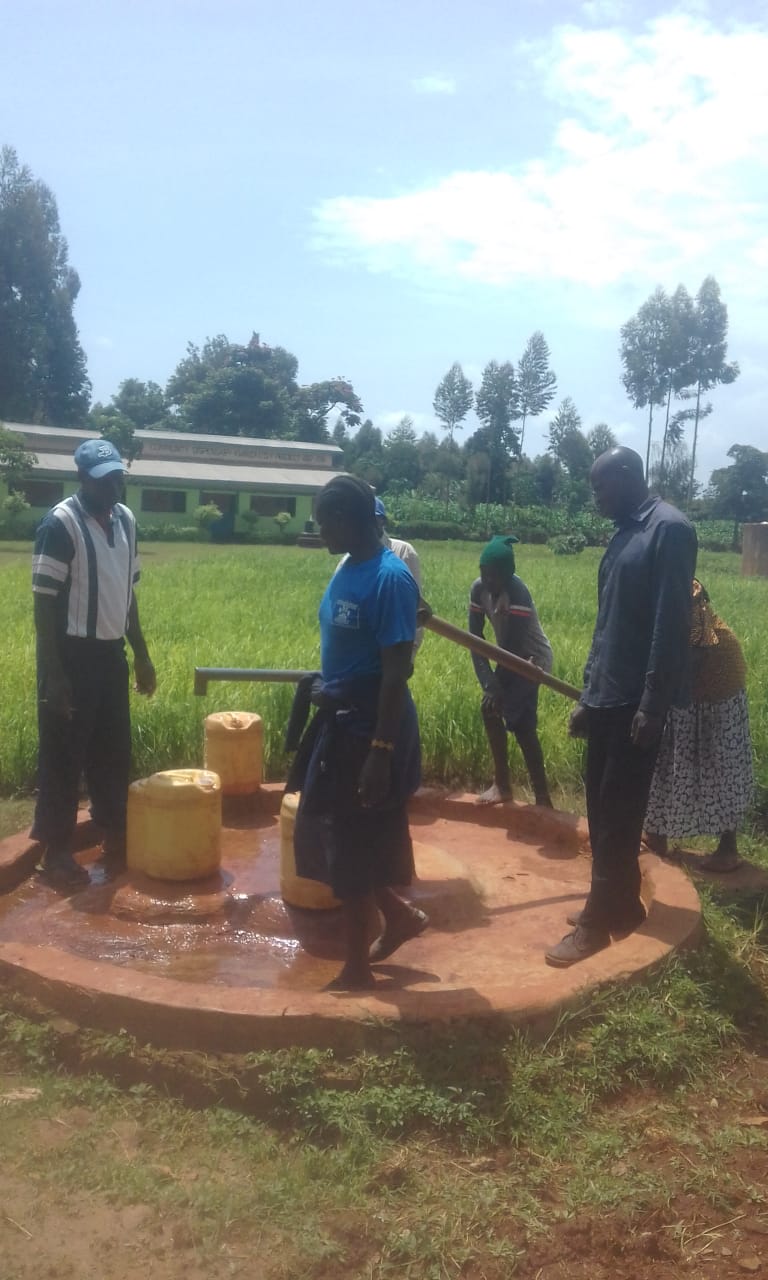 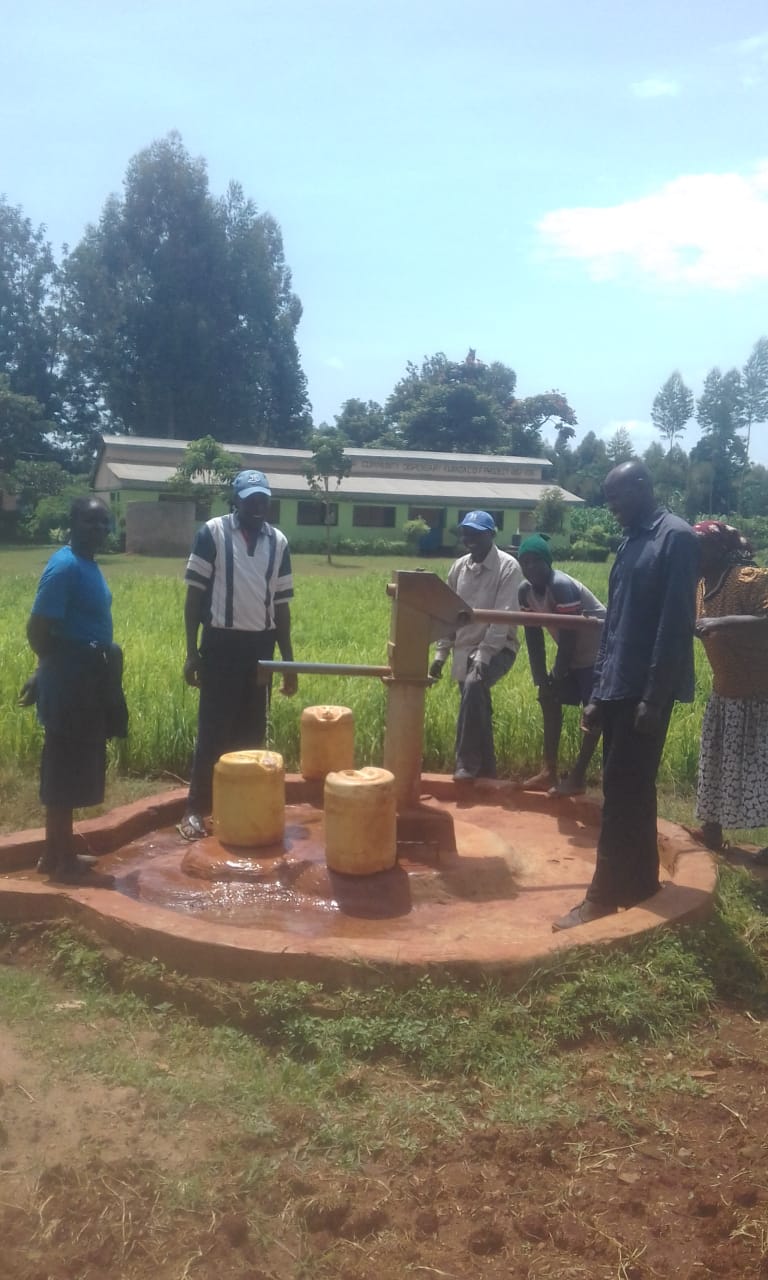 LUSHEYA PRIMARY and COMMUNITY SHALLOW WELL
PERIOD OF SINKING:
July/Aug 2017

AGE: 
3years 

CATCHMENT POPULATION:
300 Households approximately 1800persons and a primary school
LUSHEYA PRIMARYand COMMUNITY WELL REVIEW
Status lusheya shallow well
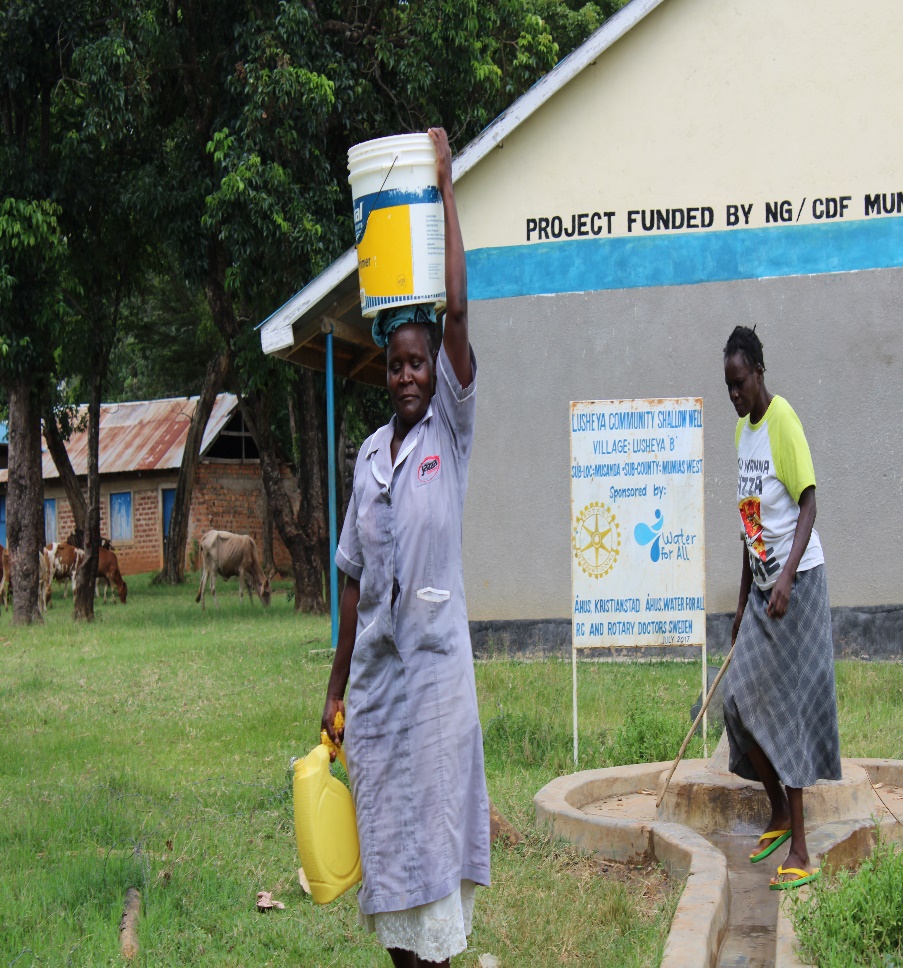 BAHARINI COMMUNITY SHALLOW WELL
PERIOD OF SINKING: 
FEB/MAR 2018.

AGE: 
2 years and 3months

CATCHMENT POPULATION:
122 Households, approximately 732persons.
BAHARINI WELL REVIEW
BAHARINI WELL REVIEW PICS
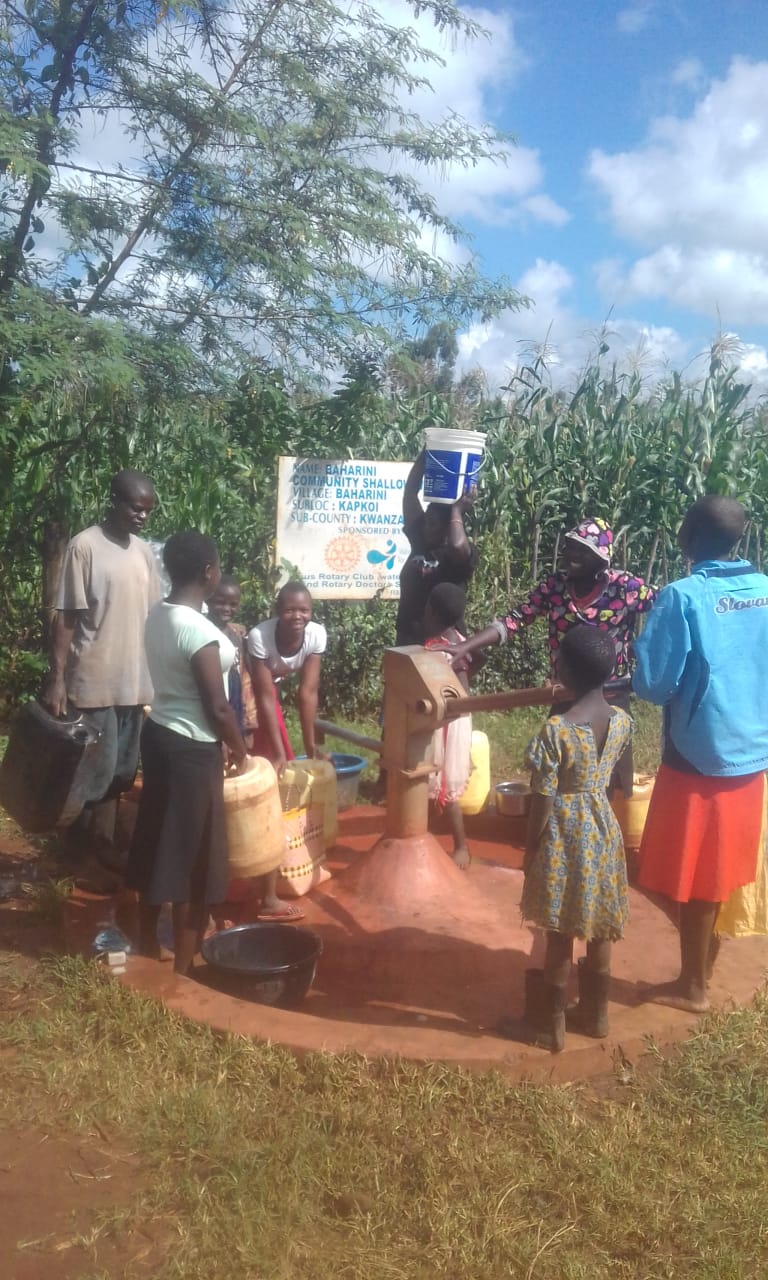 BONDENI COMMUNITY SHALLOW WELL
PERIOD OF SINKING: 
Sept/Oct 2017.

AGE: 
2 years and 9months

CATCHMENT POPULATION:
130 Households, approximately 780persons.
BONDENI WELL REVIEW
Status Bondeni well
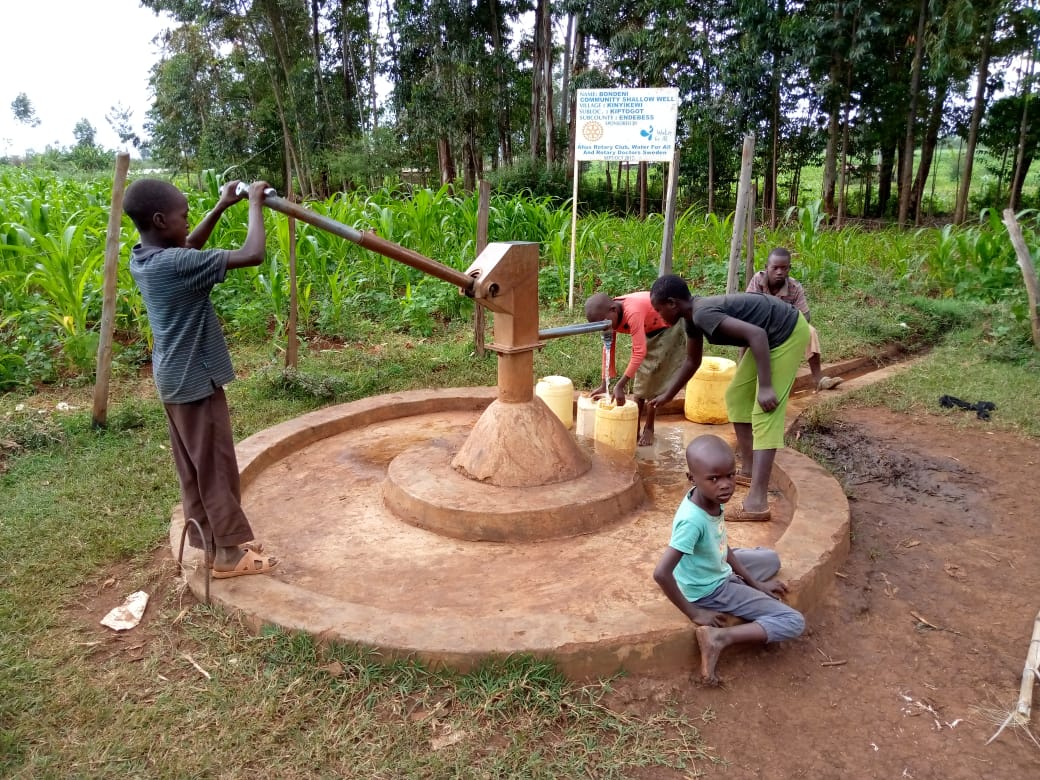 BONDENI WELL REVIEW PICS
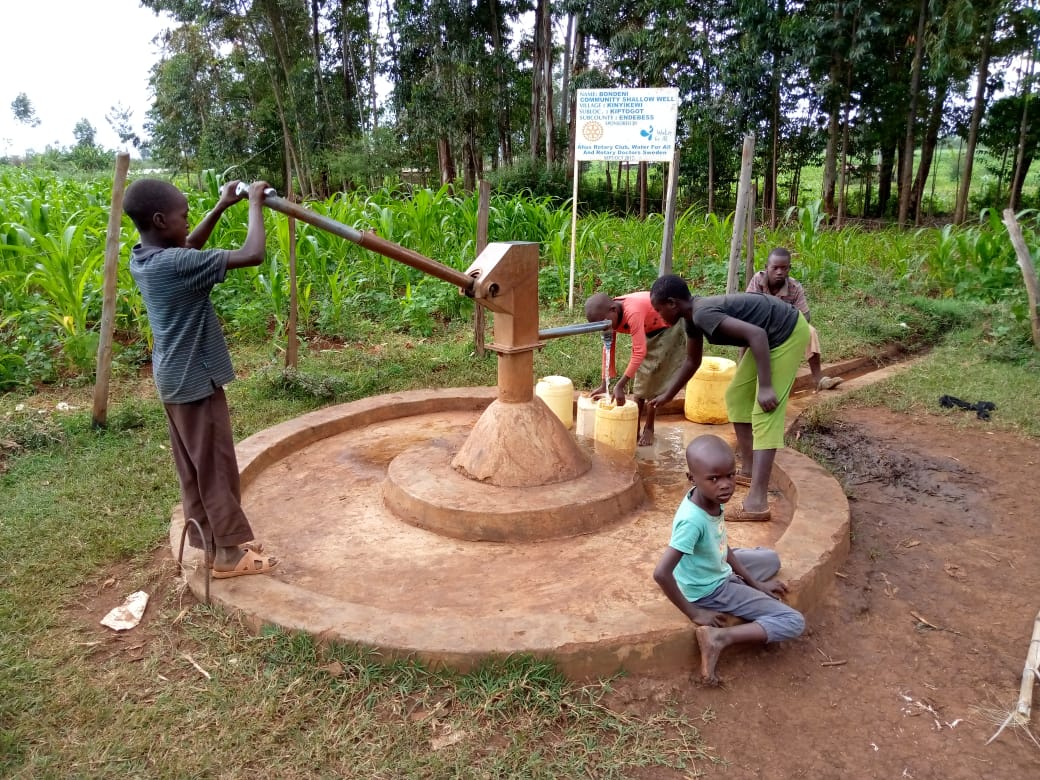 ST.EMMANUEL PRIMARY &COMMUNITY SHALLOW WELL
PERIOD OF SINKING: 
Feb/March2017.

AGE: 
3 years and 4months

CATCHMENT POPULATION:
70Households, approximately 420persons & a primary school of 1581
ST.EMMANUEL PRIMARY& COMMUNITY WELL REVIEW
Status st.Emmauel primary and community well
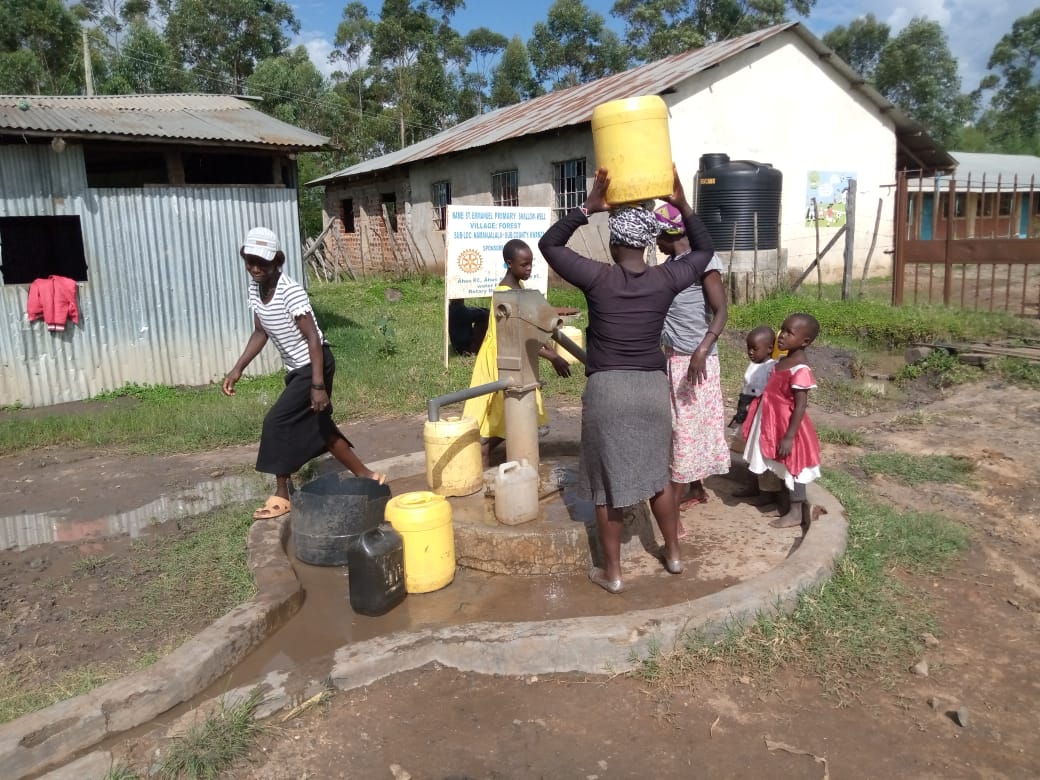 ST.EMMANUEL COMMUNITY SHALLOW WELL
PERIOD OF SINKING: 
Feb/March2017.

AGE: 
3 years and 4months

CATCHMENT POPULATION:
650Households, approximately 3600person
ST.EMMANUEL  COMMUNITY WELL REVIEW
Status of St Emmanuel community well
ZEA DISPENSARY$ COMMUNITY SHALLOW WELL
PERIOD OF SINKING: 
Dec/Jan2018

AGE: 
2 years and 7months

CATCHMENT POPULATION:
62 Households, approximately 372person and dispensary.
ZEA DISPENSARY &COMMUNITY WELL REVIEW
Status of Zea dispensary & community well
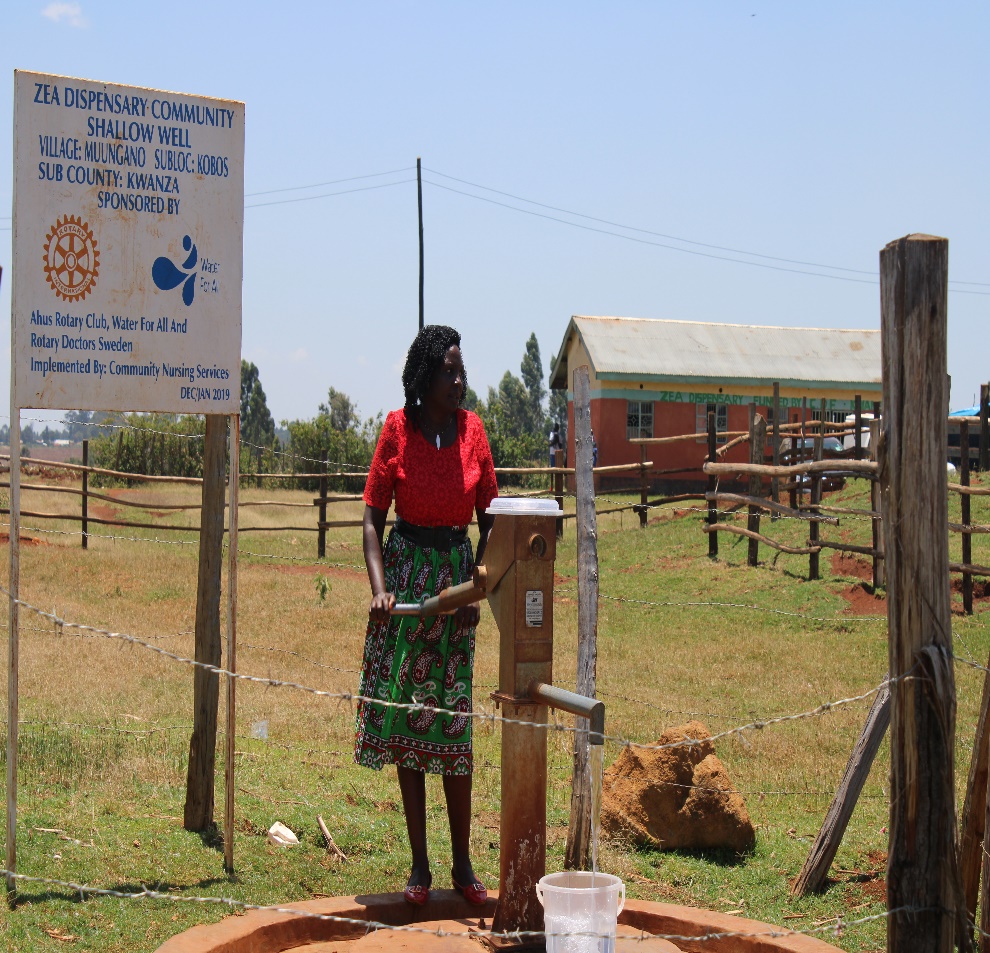 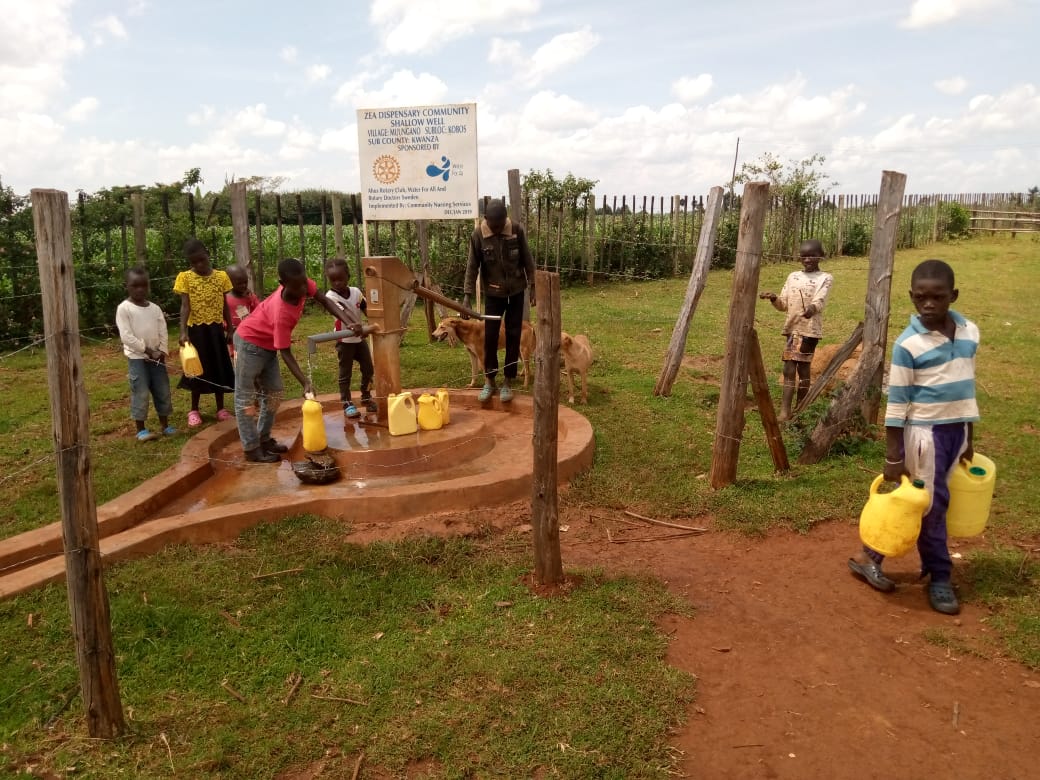 KIMASE COMMUNITY SHALLOW WELL
PERIOD OF SINKING: 
July/August2018

AGE: 
2 years

CATCHMENT POPULATION:
150 Households, approximately 900person.
KIMASE COMMUNITY WELL REVIEW
Status of kimase community shallow well
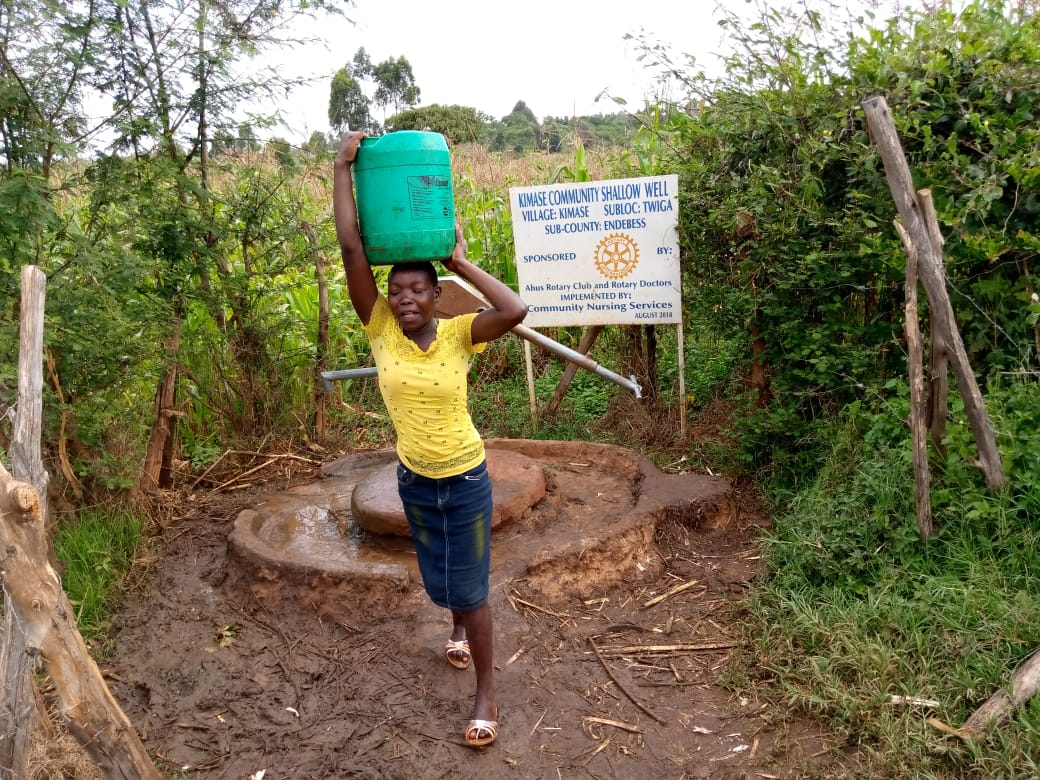 KAMWANA COMMUNITY SHALLOW WELL
PERIOD OF SINKING: 
August/Sept 2018

AGE: 
1 years 10Months

CATCHMENT POPULATION:
158 Households, approximately 946person
KAMWANA COMMUNITY WELL REVIEW
Status of Kamwana shallow well
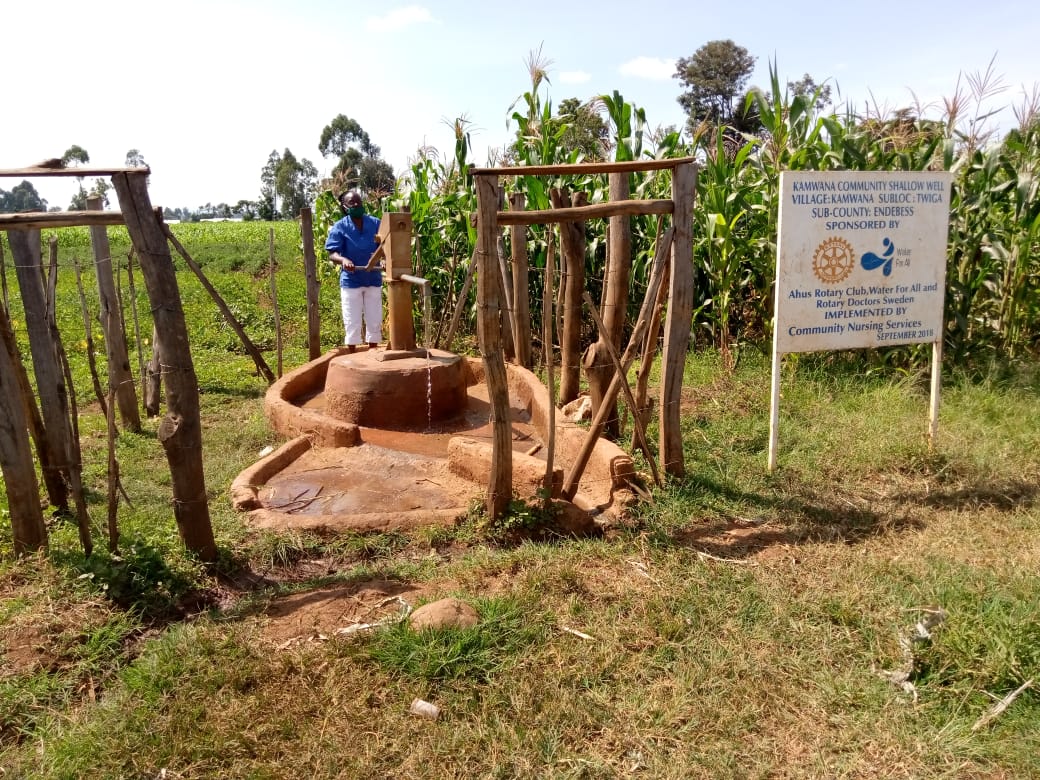 CHIEF MUTENDE PRIMARY& COMMUNITY SHALLOW WELL
PERIOD OF SINKING: 
Feb/Marc 2018

AGE: 
2 years 4Months

CATCHMENT POPULATION:
80 Households, approximately 480persons and 300 pupils when schools are open.
CHIEF MUTENDE PRIMARY &COMMUNITY WELL REVIEW
Status of the chief Mutende well
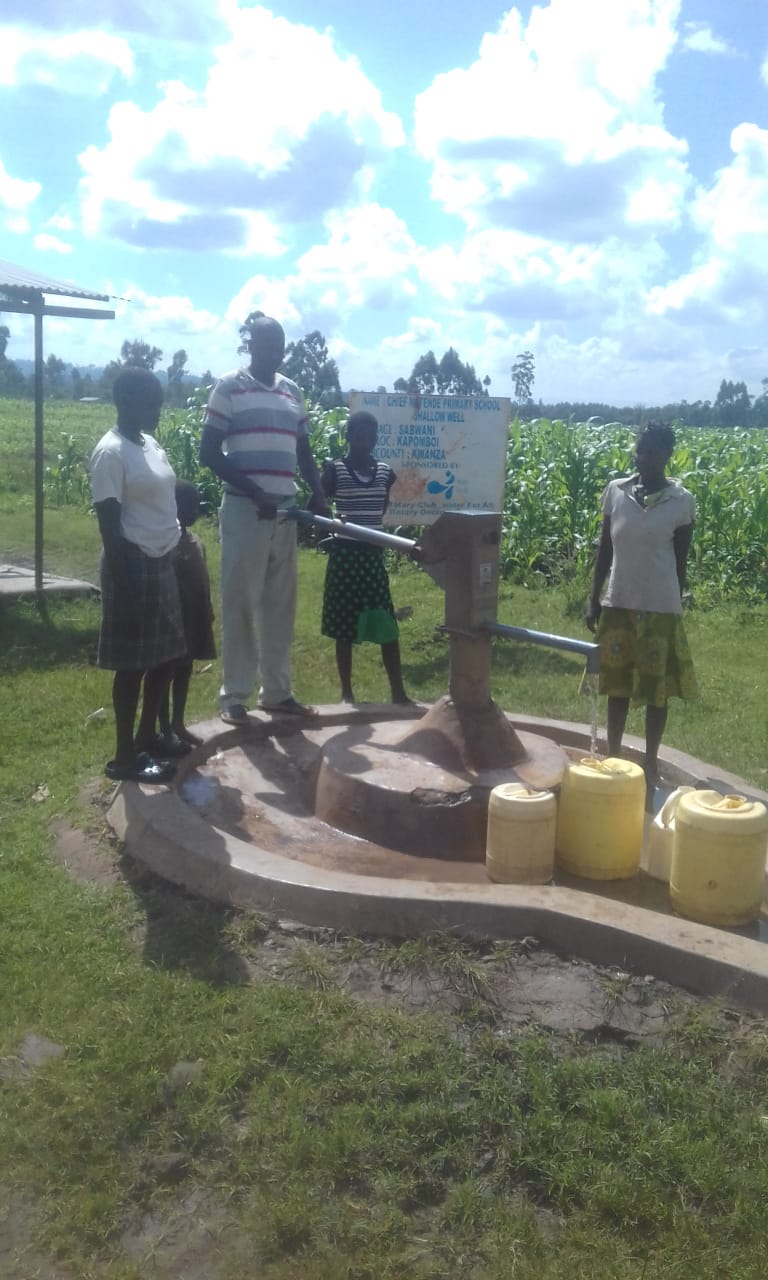 TWIGA COMMUNITY SHALLOW WELL
PERIOD OF SINKING: 
Feb/Marc 2019

AGE: 
1Year 4Months

CATCHMENT POPULATION:
198 Households, approximately 1188persons
TWIGA COMMUNITY WELL REVIEW
Status of Twiga shallow well
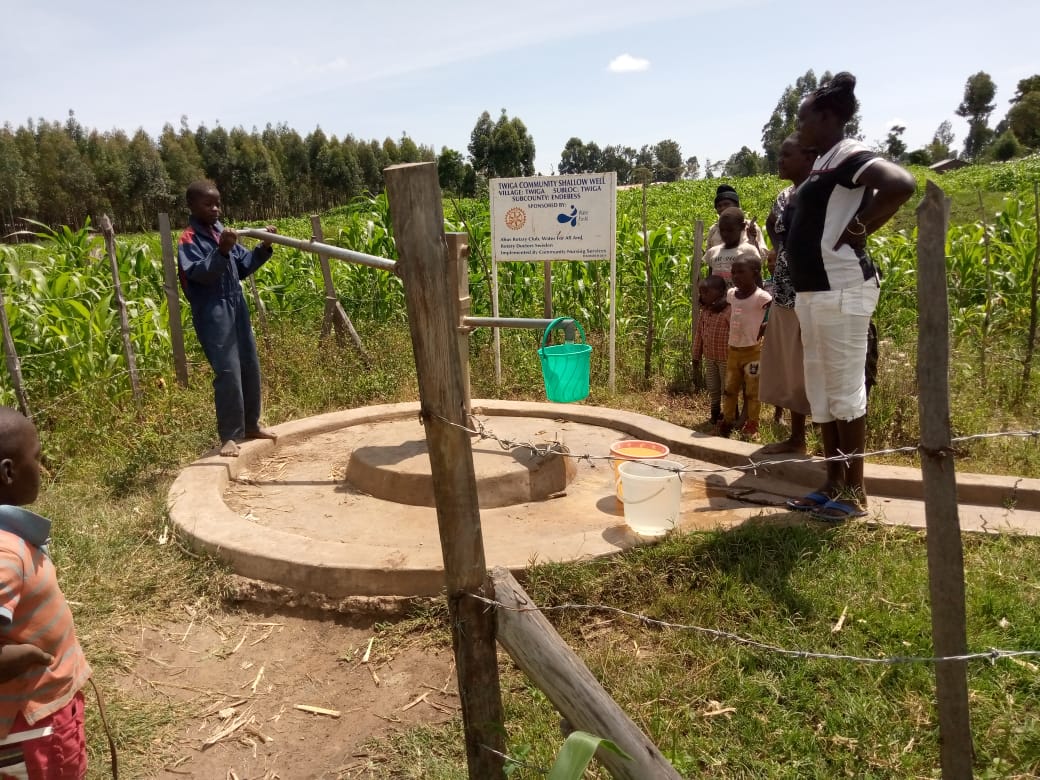 MAJI MAZURI  COMMUNITY SHALLOW WELL
PERIOD OF SINKING: 
May2019

AGE: 
1Year 2Months

CATCHMENT POPULATION:
110Households, approximately 660persons
MAJI MAZURI COMMUNITY WELL REVIEW
Status of the spring Maji mazuri
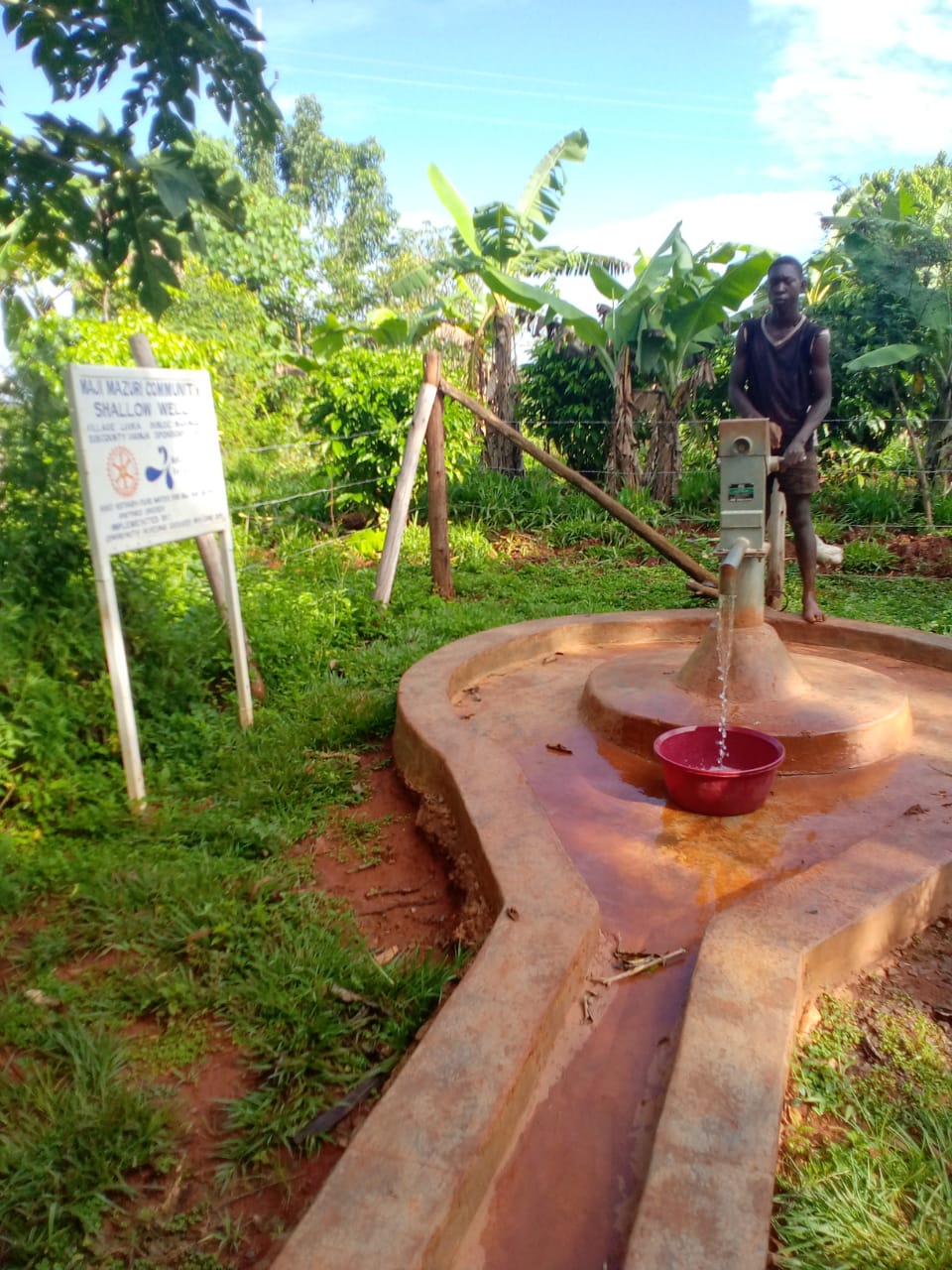 LUNYU  COMMUNITY SHALLOW WELL
PERIOD OF SINKING: 
June/July 2019

AGE: 
1Year

CATCHMENT POPULATION:
78 Households, approximately 468persons
LUNYU COMMUNITY WELL REVIEW
Status Lunyu community well
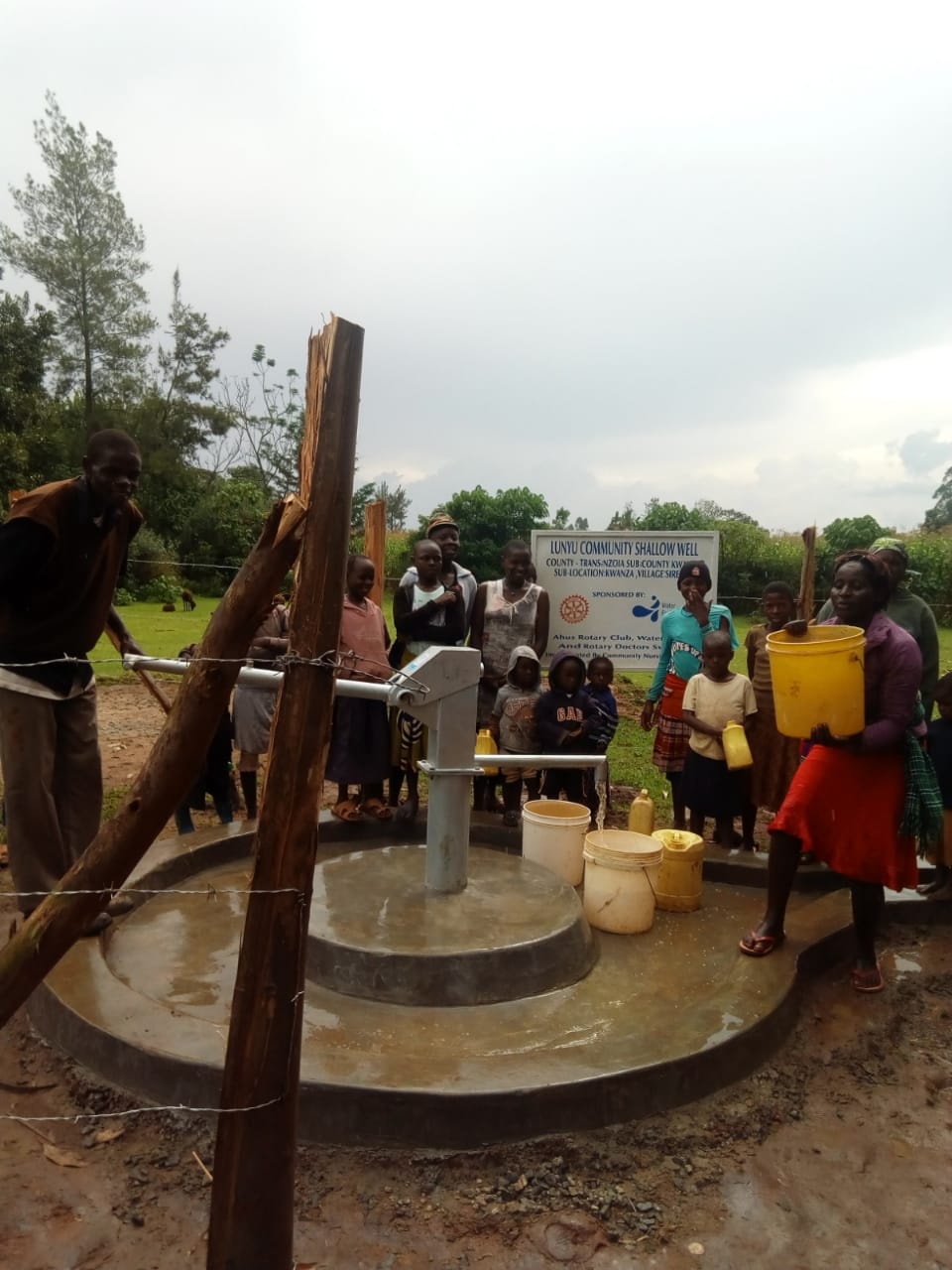 COMMENTS
The community shallow wells  visited are doing good except one St.Emmanuel community which the pump handle broke down, no functional committee to foresee the repair.
We have scheduled for a follow-up meeting with the area chief and community to form a new committee. For future follow-up
The main challenge is fallen fencing posts in some wells.
Five or so  projects have not been visited, three are just very new  and once I visit them I will update the club.
It was encouraging to see most of the projects are doing well, the community is committed to maintaining them and using them.
VOTE OF THANKS
To  Ahus and water for all RC Sweden, on behalf of the Community, The Rotary Doctors Sweden and the Community Nursing Services. Thank you so much for this support and you can see how you have transformed the health of many in the community through safe drinking water!


THANK YOU and STAY SAFE FROM CORONA

JACINTA K. NICASIO